CH 6: Thermal Energy and Society
6.1 – Warmth & Coldness (pg. 270 - 274)
6.2 – Heat (pg. 275 – 280)
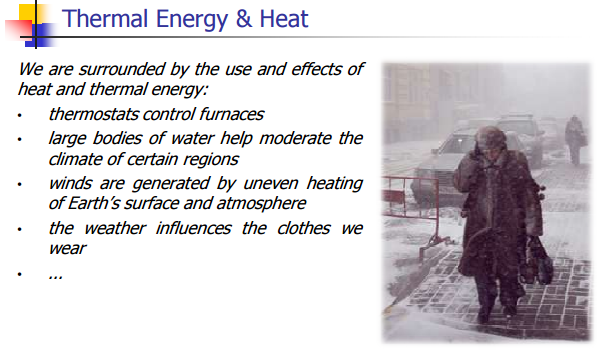 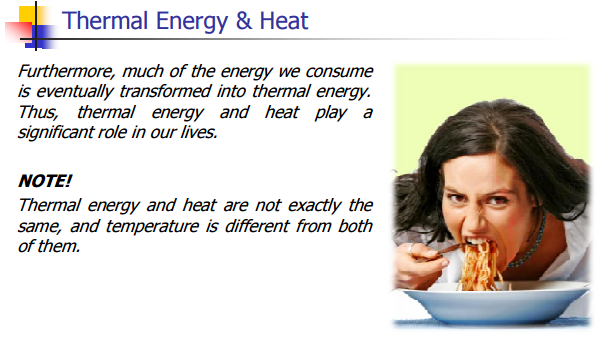 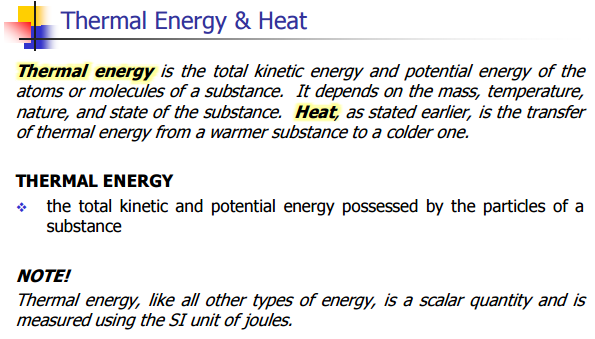 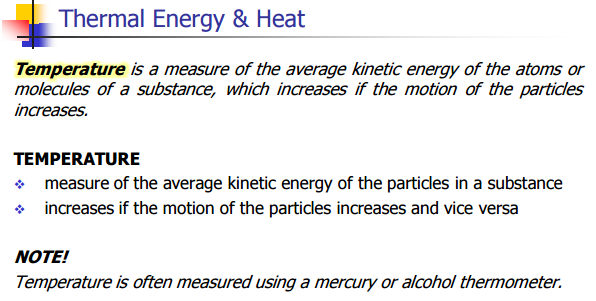 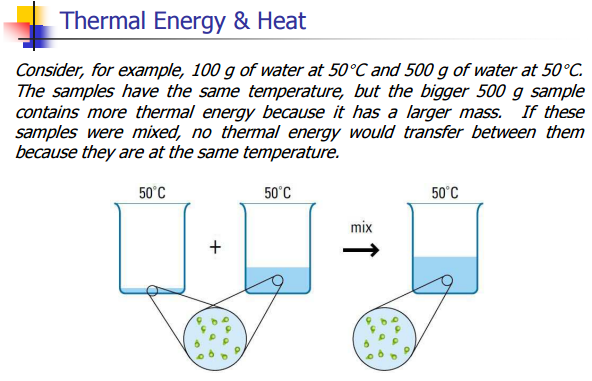 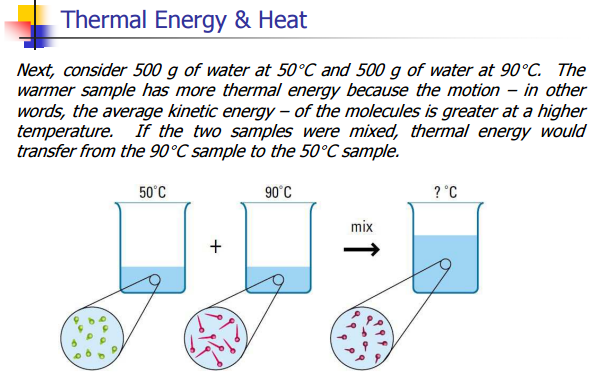 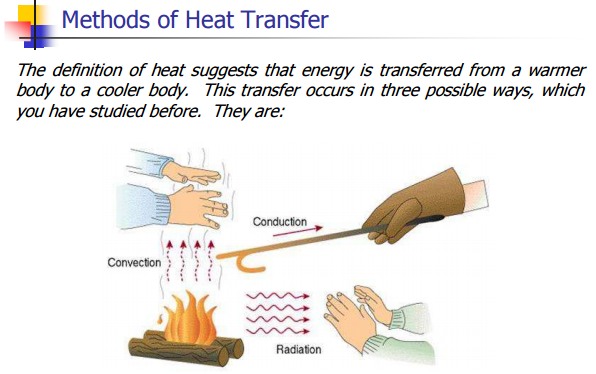 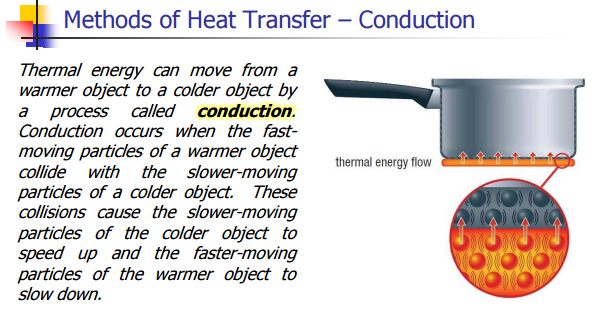 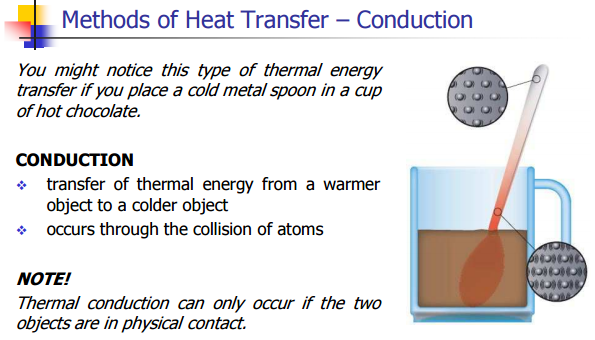 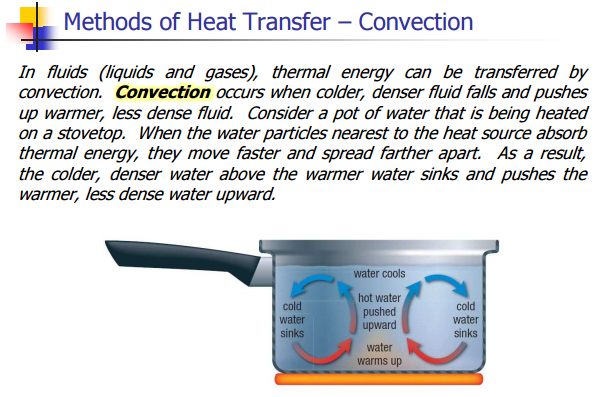 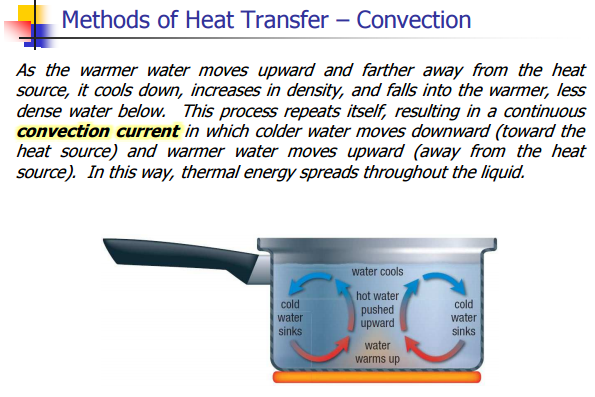 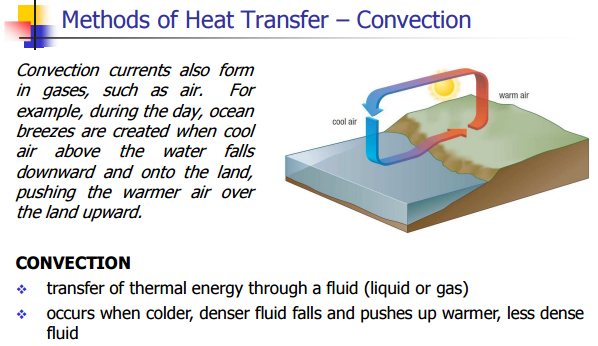 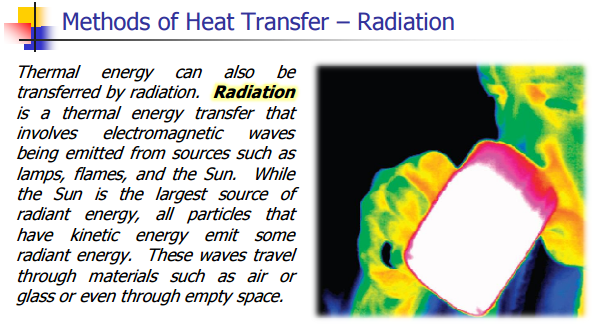 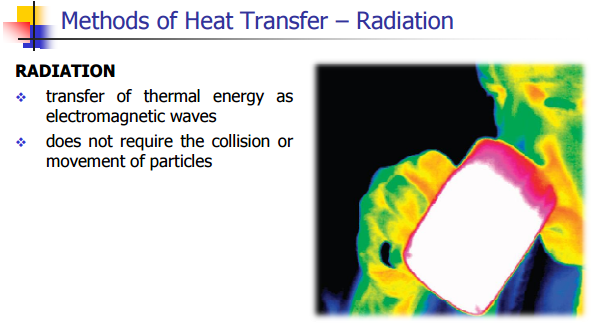 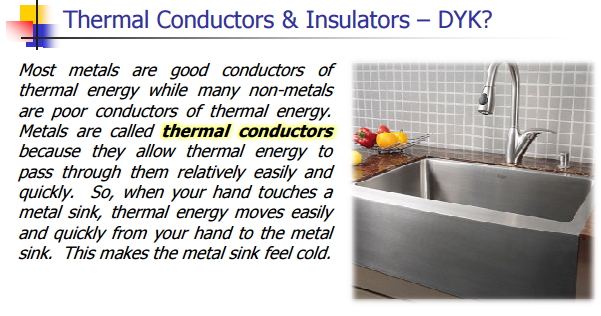 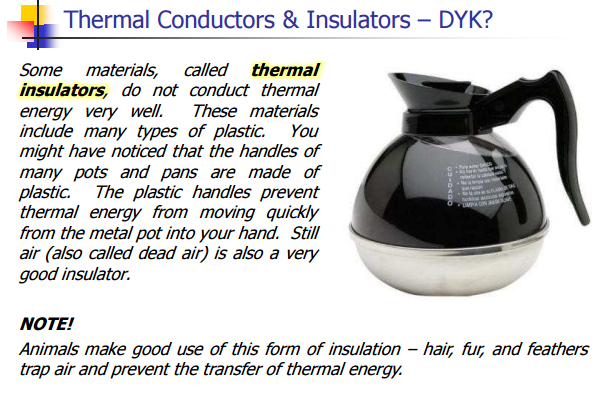 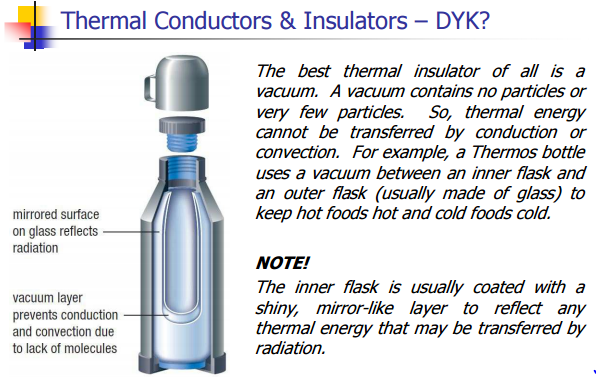 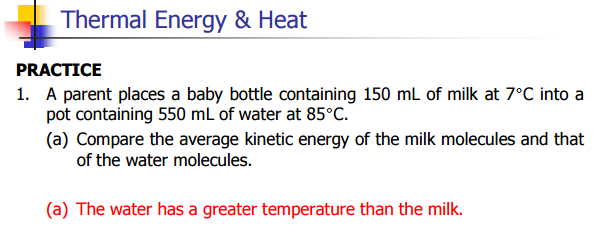 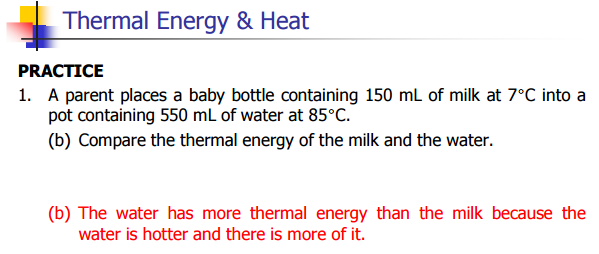 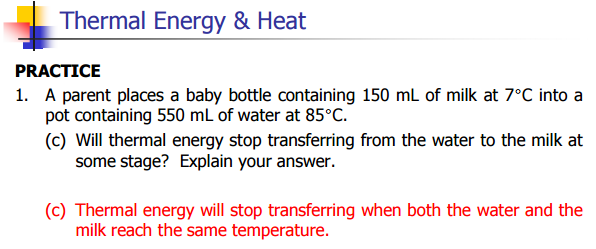 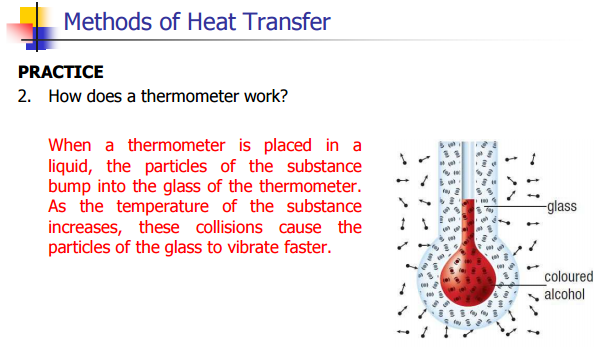 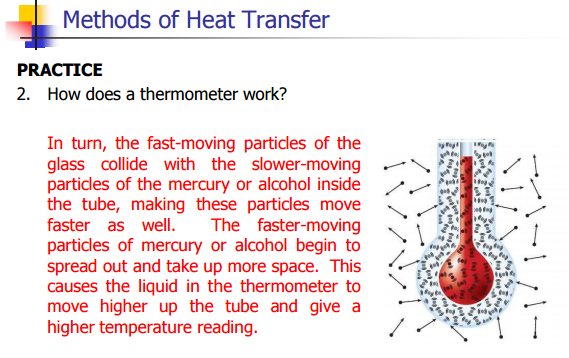 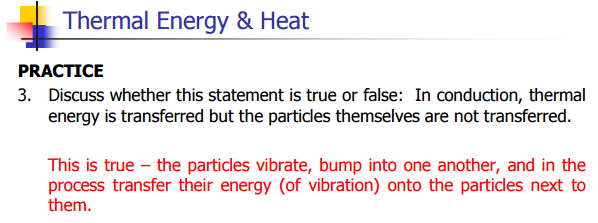 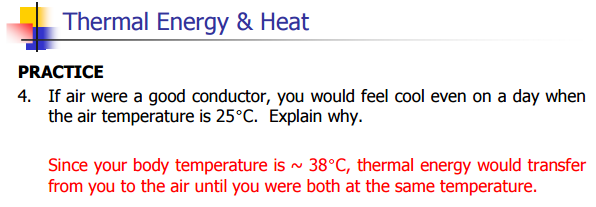 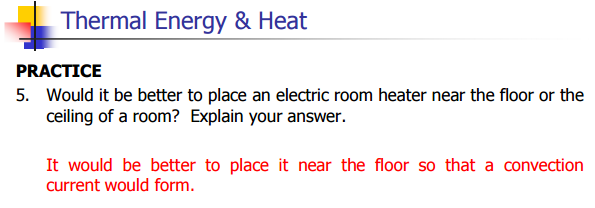 Classwork& Homework